24.11.21

L.O. – I can measure perimeter.
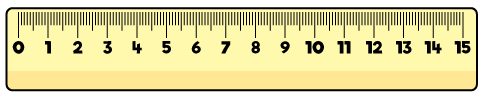 11 cm
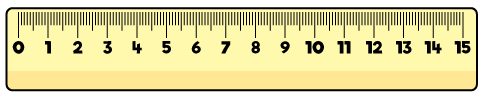 cm
Please write out your 9x table. 

We are going to chant them together.



Throughout todays session we will all be completing a multiplication check our progress.
Perimeter is the length around a closed 2-D shape.
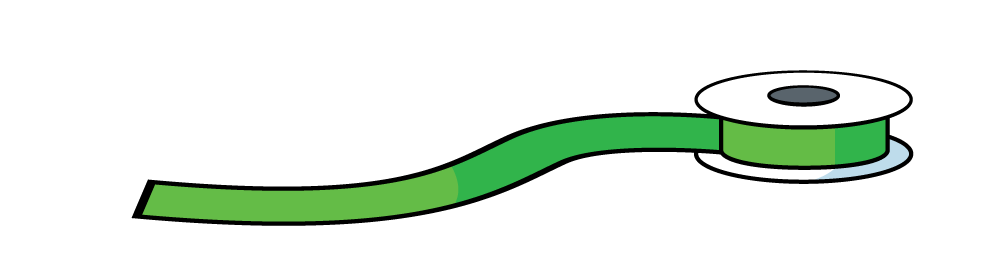 The perimeter of the rectangle is 22 cm.
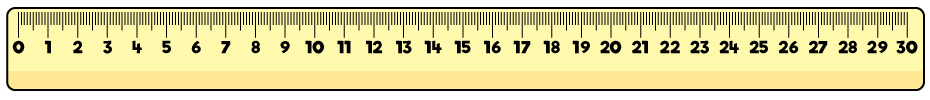 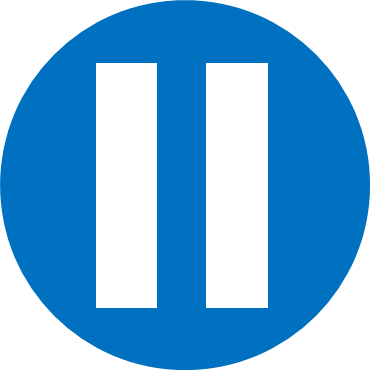 Have a think
Which shapes can we measure the perimeter of?
B
A
A and D
D
C
Wow Eva! So that means that we can only find the perimeter of closed shapes.
I think I can find the perimeter of this shape because I can see that it must be a rectangle.
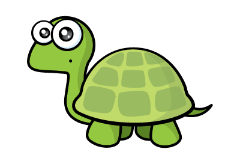 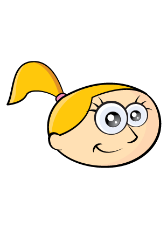 That’s right Tiny! There can’t be any gaps!
I don’t think we can just predict that it must be a rectangle.
It could be several other shapes, look!
Use your ruler to accurately measure the perimeter of this shape.
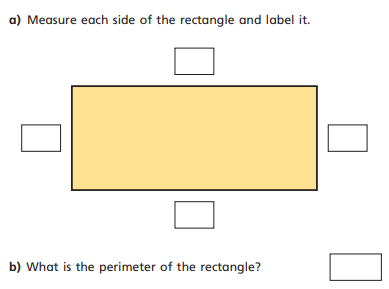 Perimeter is the length around a closed 2-D shape.
9 cm
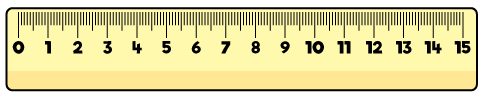 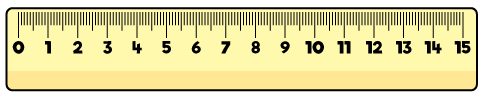 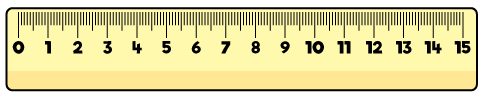 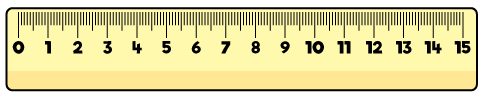 13 cm
13 cm
9 cm
44 cm
9 cm + 13 cm + 9 cm + 13 cm =
Can you work out the perimeter of the square?
6 m
6 m
6 m
6 m
6 m
6 m
6 m
6 m + 6 m + 6 m + 6 m = 24 m
Draw a quadrilateral with a perimeter of 20 cm.
A quadrilateral is a 4-sided 2-D shape.
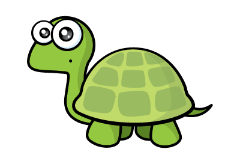 Square
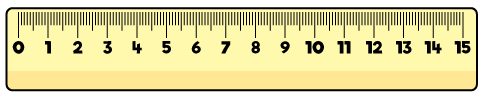 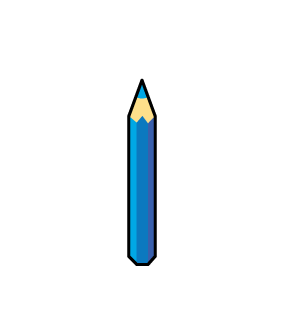 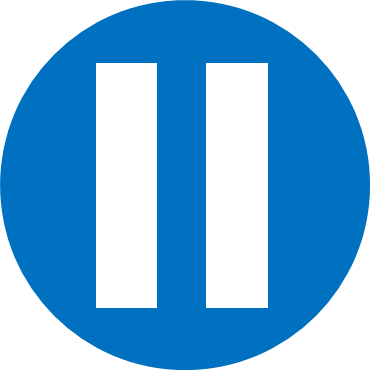 Have a think
How many different rectangles can you draw with a perimeter of 20 cm?
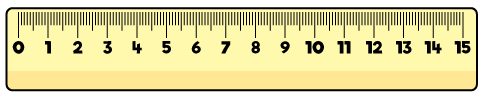 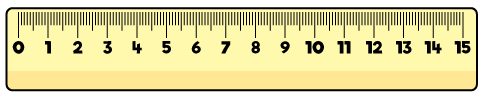 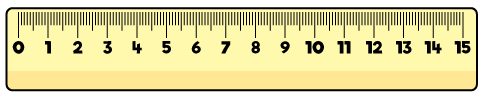 How many different rectangles can you draw with a perimeter of 20 cm?
6 cm
1 cm
3 cm
7 cm
4 cm
9 cm
8 cm
2 cm
Work through the questions on your worksheet.


Please remember that you need to complete a times tables check throughout the lesson.


Please try to work quietly so those doing their check can concentrate.


If you finish the worksheet there is a challenge question.
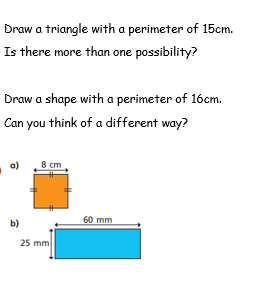